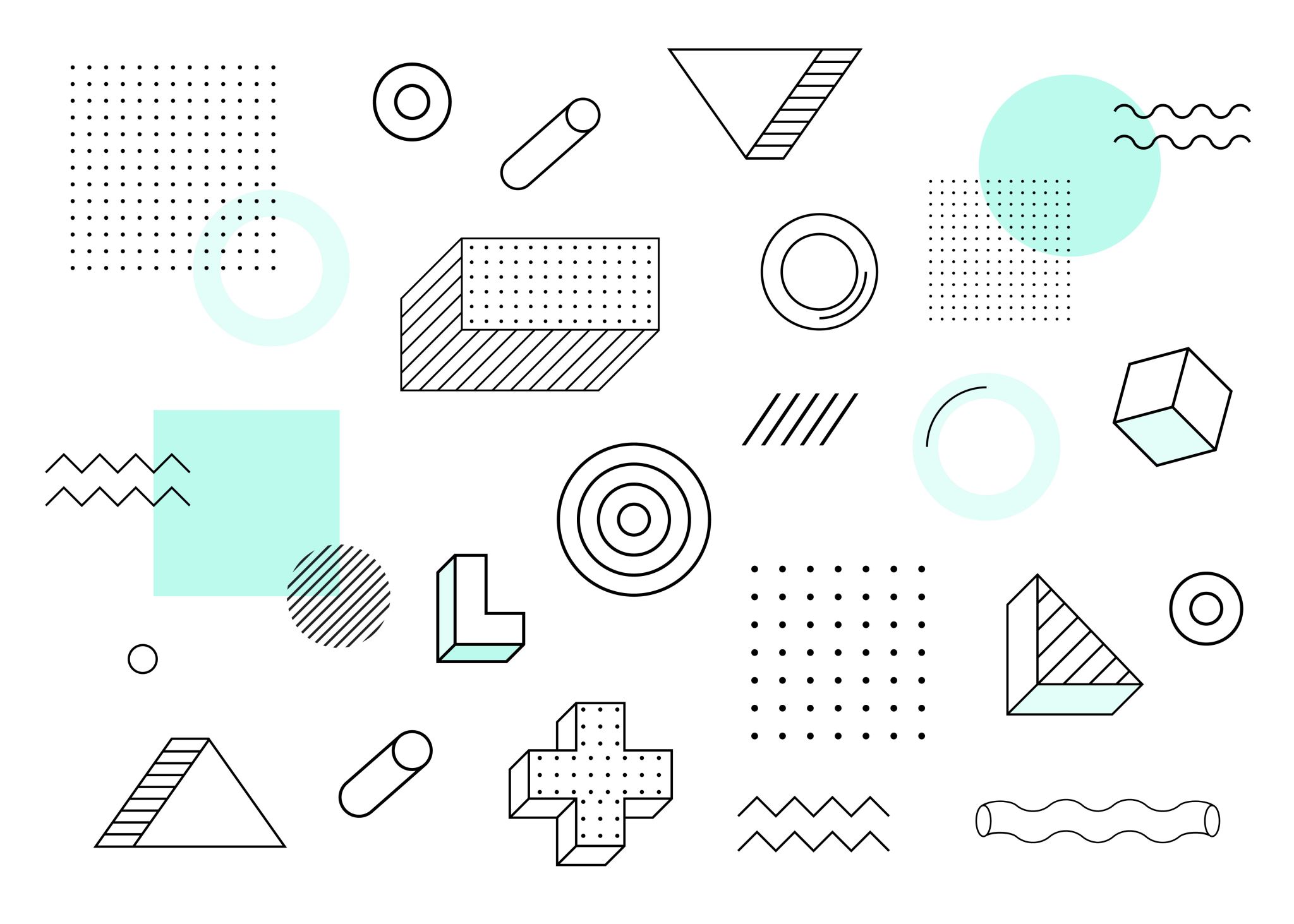 Seminar – uke 5
Magnus Stokkeland
magsto@uio.no
Plan for dagen
Repetisjon + skop + lese fra fil
Trix/oblig
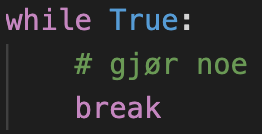 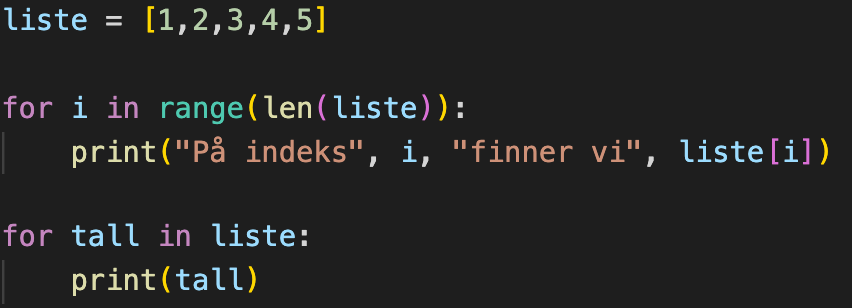 [Speaker Notes: Husk variabelnavn!!]
Skop
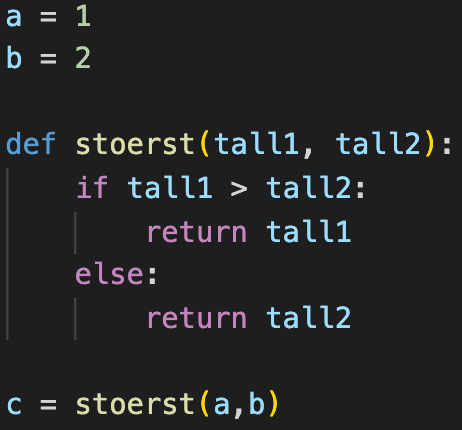 Globale variabler:
a, b og c
Tilgjengelig i alle deler av programmet
Lokale variabler:
tall1 og tall2
Kun tilgjengelig der de blir laget
Oppgave
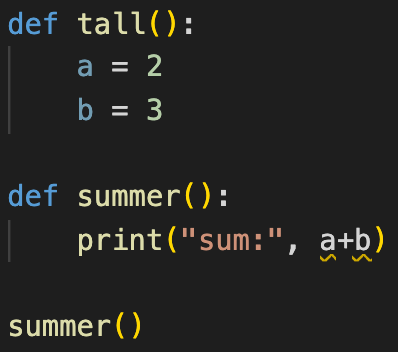 Vil denne koden kjøre? Hvorfor? Hvorfor ikke?
Er den god? Hvorfor? Hvorfor ikke?
Lese fra fil
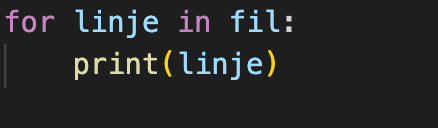 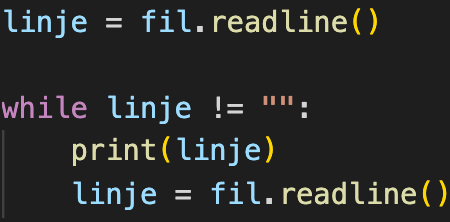 Oppgave
Anta at du har filen “historie.txt”. Les in alle linjene, og lagre dem i en liste. Første linje skal ligge først i listen, osv.
Trix/Oblig